DARK MATTER – THEORY
Cosmic Opportunities – 45th SLAC Summer Institute


Jonathan Feng, UC Irvine

16 August 2017
INTRODUCTION
We’ve learned a lot about the Universe
Dark Matter: 23% ± 4%
Dark Energy: 73% ± 4%
Normal Matter: 4% ± 0.4%
Neutrinos: 0.2% (Smn/0.1 eV) 

But there is still a lot missing.  In particular dark matter implies
There is a big problem with our standard theory of particle physics, or
There is a big problem with our standard theory of gravity,
Or both!

Here assume new particle physics is part of the answer
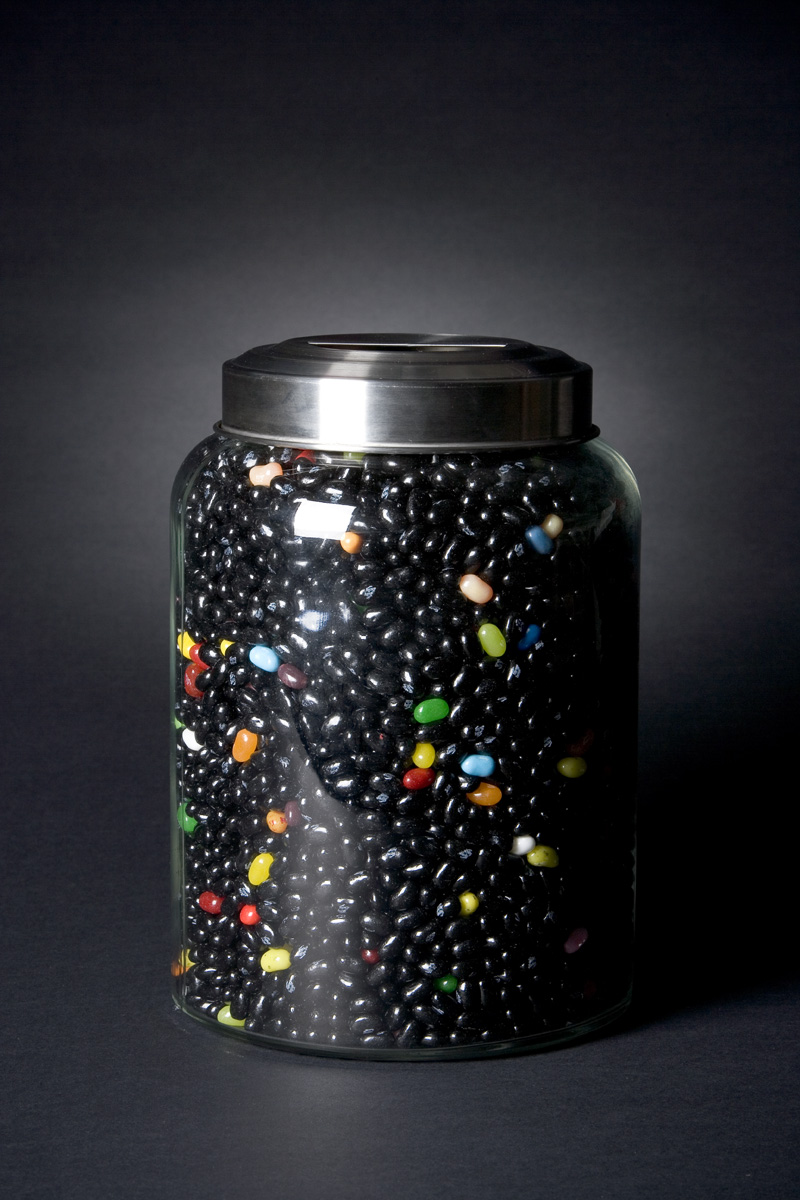 See McGaugh talk
DARK MATTER
See Frieman, Olive talks
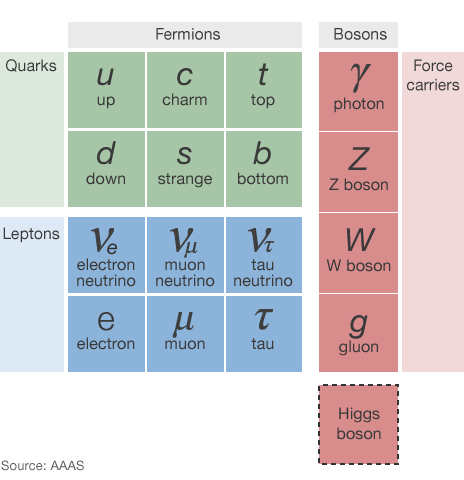 Known DM properties
Gravitationally interacting
Not short-lived
Not hot
Not baryonic
None of the known particles can be cold DM
SO WHAT COULD DARK MATTER BE?
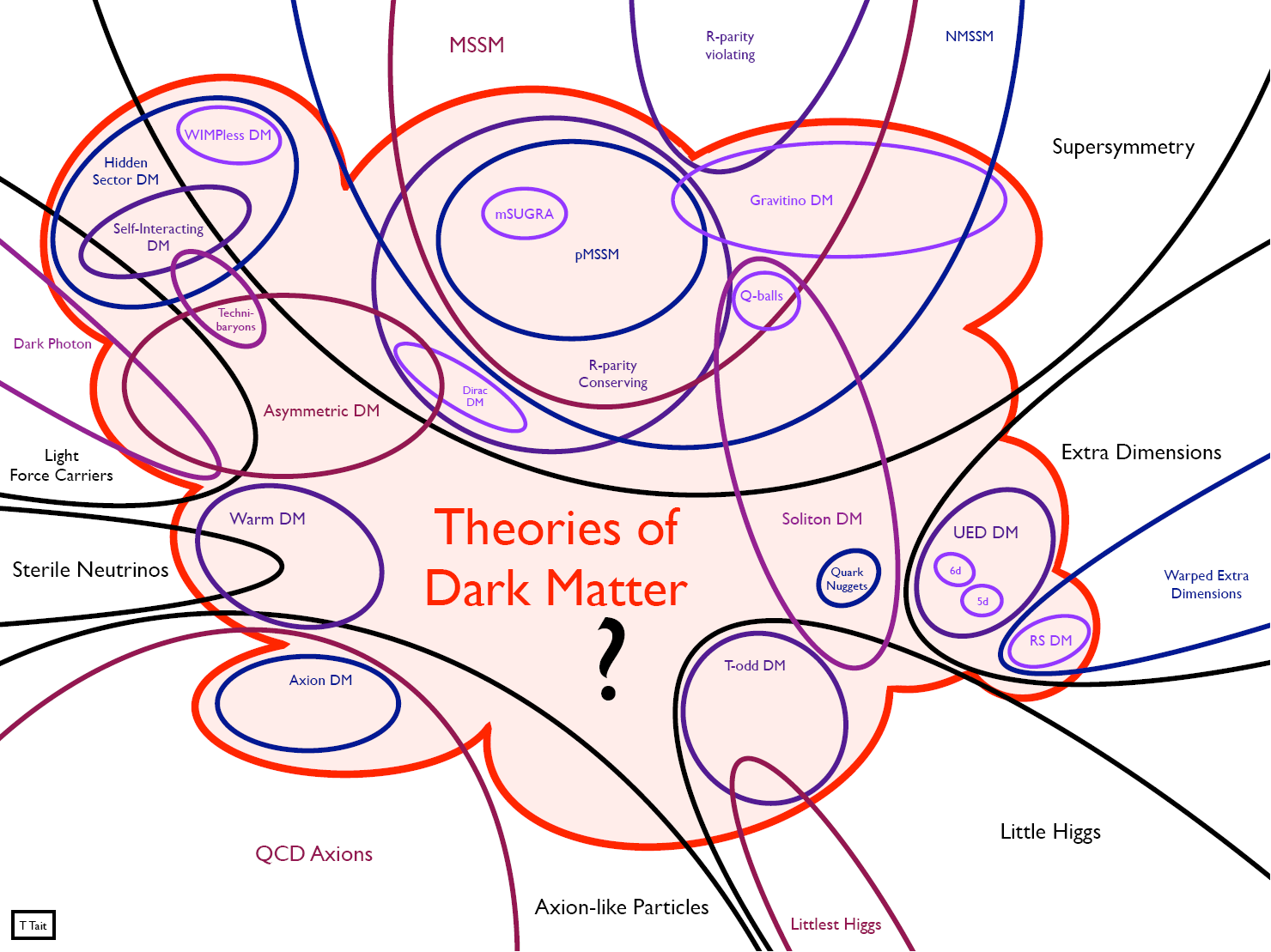 The goal of this talk: to provide a brief introduction to this chaos
with many important topics deferred to later lectures
THE WEAK SCALE
Much of the attention has focused on WIMPs.  Why?
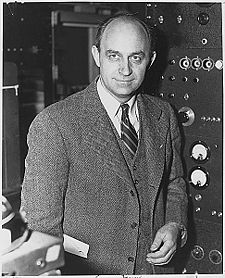 Fermi’s constant GF introduced in 1930s to describe beta decay

      n  p e- n

GF ~ 10-5 GeV-2   a new mass scale in nature

mweak ~ 100 GeV

We still don’t understand the origin of this mass scale, but every attempt so far introduces new particles at the weak scale
_
FREEZE OUT: QUALITATIVE
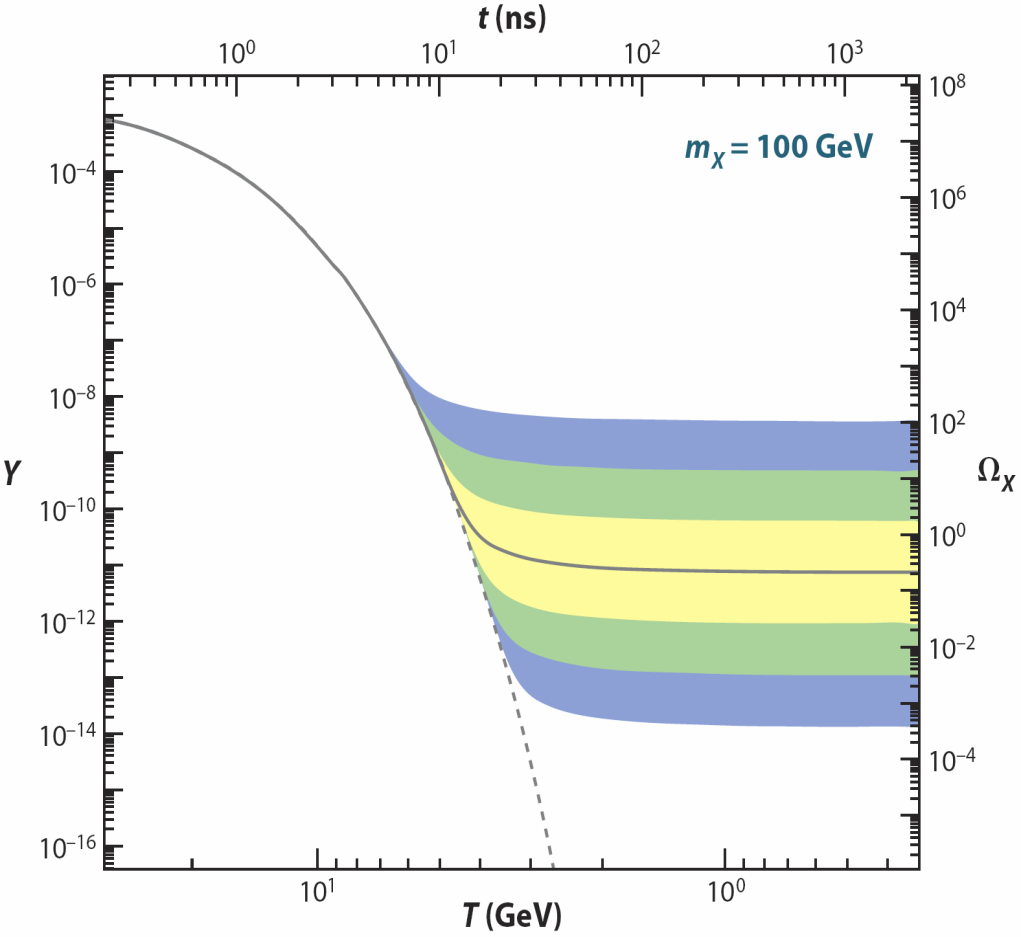 (1) Assume a new heavy particle X is initially in thermal equilibrium:

 XX  ↔ qq

(2) Universe cools:

 XX     qq

(3) Universe expands:

 XX      qq
(1)
Increasing
annihilation
strength
↓
(2)
(3)
←
/
→
Feng (2010)
→
/
←
/
Zeldovich et al. (1960s)
‾
f f → cc
‾
cc → f f
FREEZE OUT: MORE QUANTITATIVE
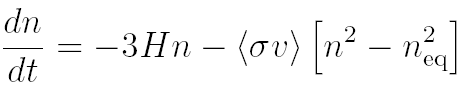 The Boltzmann equation:
Dilution from
expansion
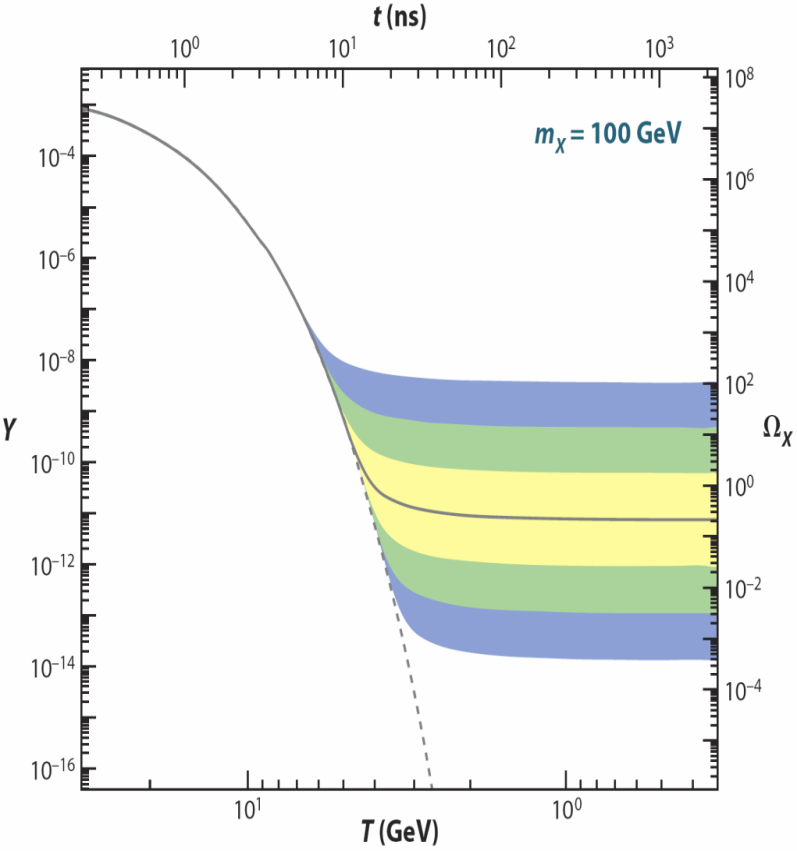 n ≈ neq until interaction rate drops below expansion rate:
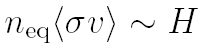 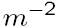 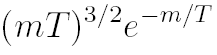 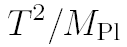 Might expect freeze out at T ~ m, but the universe expands slowly!  First guess: m/T ~ ln (MPl/mW) ~ 40
	(numerical results: ~25, v ~ 0.3c)
_
THE WIMP MIRACLE
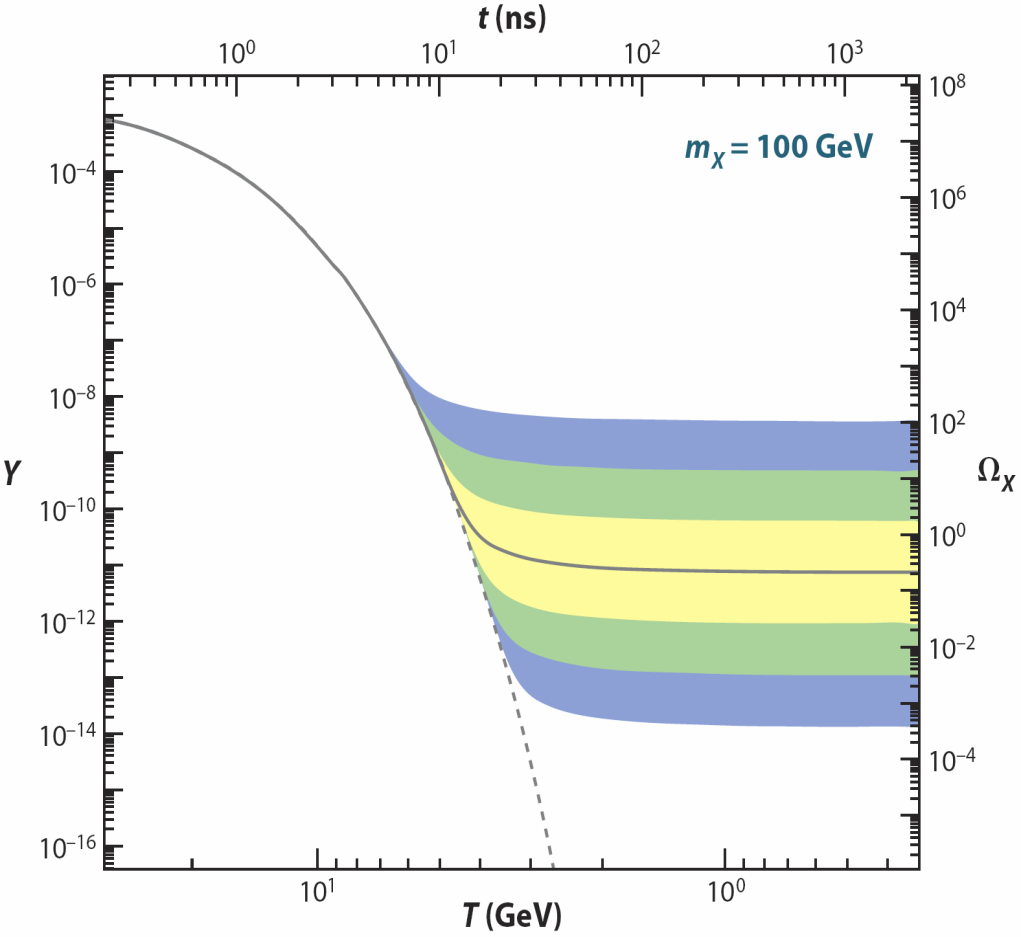 It turns out that the relation between WX and annihilation strength is wonderfully simple:







mX ~ 100 GeV, gX ~ 0.6  WX ~ 0.1
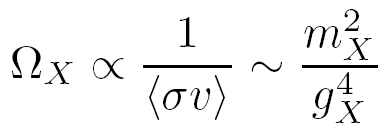 q
X
q
X
Remarkable coincidence: particle physics independently motivates particles with the right density to be dark matter
WIMP STABILITY
The WIMP Miracle is well appreciated. But its success relies another less well-advertised “miracle”

DM must be stable

How natural is this? A priori, not very: the only stable particles we know about are very light
New Particle States
Stable
Standard Model
Particles
SM
SM
new
particle
new

particle
Higgs
Higgs
SM
SM
THE DISCRETE WIMP MIRACLE
Gauge Hierarchy requires
Precision EW excludes
In some cases, there are even stronger reasons to exclude these 4-particle interactions (e.g., proton decay in SUSY)

Simple solution: impose a discrete parity, so all interactions require pairs of new particles.  This also makes the lightest new particle stable: Discrete Symmetry ↔ Stability
Cheng, Low (2003); Wudka (2003)
Remarkable coincidence: particle physics independently motivates particles that are stable enough to be dark matter
WIMP DETECTION
c
c
Correct relic density  Efficient annihilation then
q
q
Efficient scattering now
(Direct detection)
Efficient annihilation now
(Indirect detection)
Efficient production now
(Particle colliders)
Feng (2008)
DIRECT DETECTION
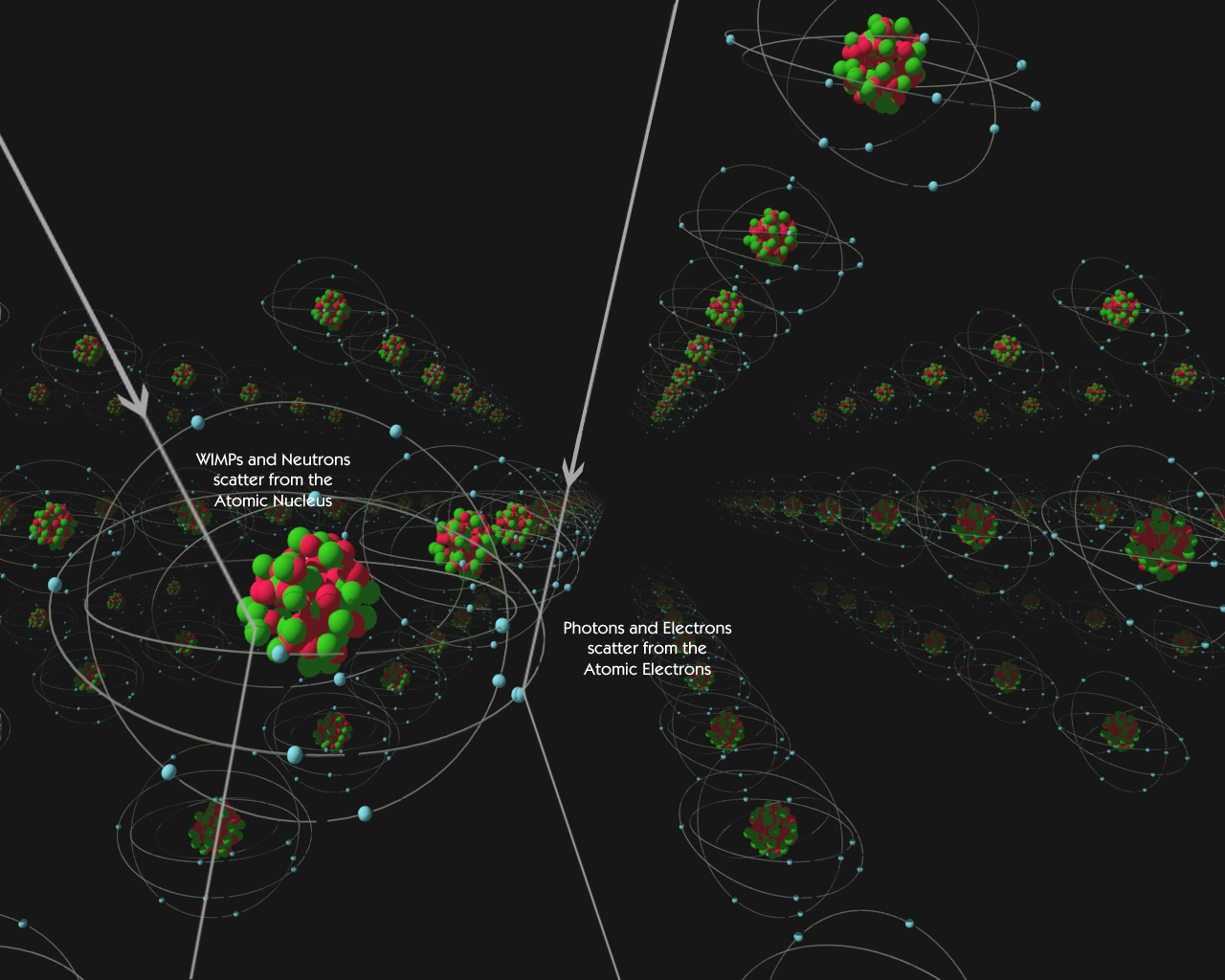 Look for normal matter recoiling from WIMP collisions in detectors deep underground

	Dark matter elastically scatters off nuclei





	Nuclear recoils detected by phonons, scintillation, ionization, …, …
WIMP properties
If mass is 100 GeV, local density  is ~1 per liter
velocity ~ 10-3 c
DM
e, g
Attisha
SPIN-(IN)DEPENDENT SCATTERING
Consider neutralinos with quark interactions



DM particles now have v ~ 10-3 c, so are highly non-relativistic

In this limit, the first terms reduce to a spin-spin interactions, and so are called spin-dependent interactions; the second terms are spin-independent interactions

Experiments probing both are important
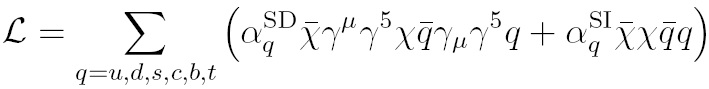 See Tunnell, Dahl, Monzani, Pyle talks
SPIN-INDEPENDENT EXPERIMENT
The rate observed in a detector is                     , where












Results are typically reported assuming fp=fn, so sA ~ A2 , and scaled to a single nucleon
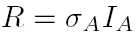 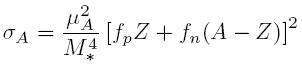 Particle theory:
Coupling to p, n
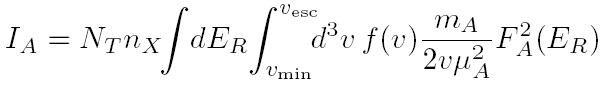 Experiment:
number
of target
nuclei
Nuclear
physics:
form factor
Astrophysics:
DM velocity
distribution
Experiment:
recoil
energy
Astrophysics: local DM number density
DIRECT DETECTION EXPERIMENTS
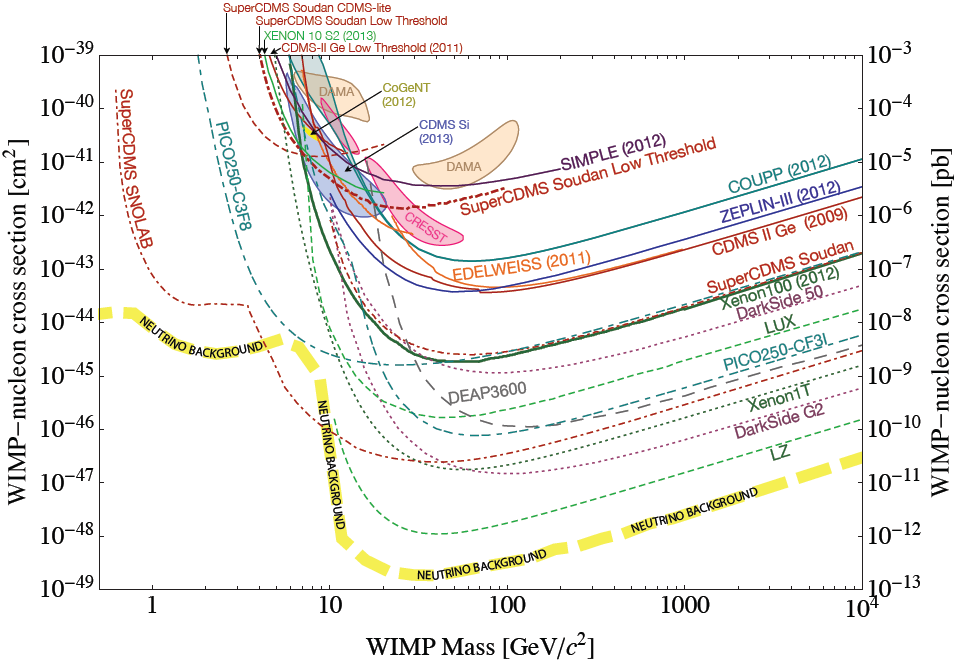 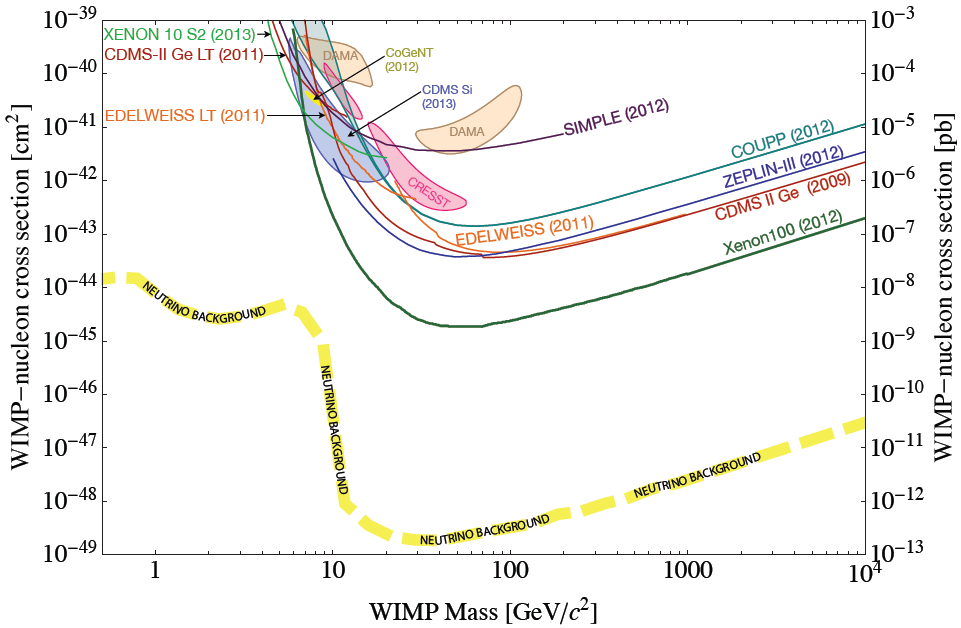 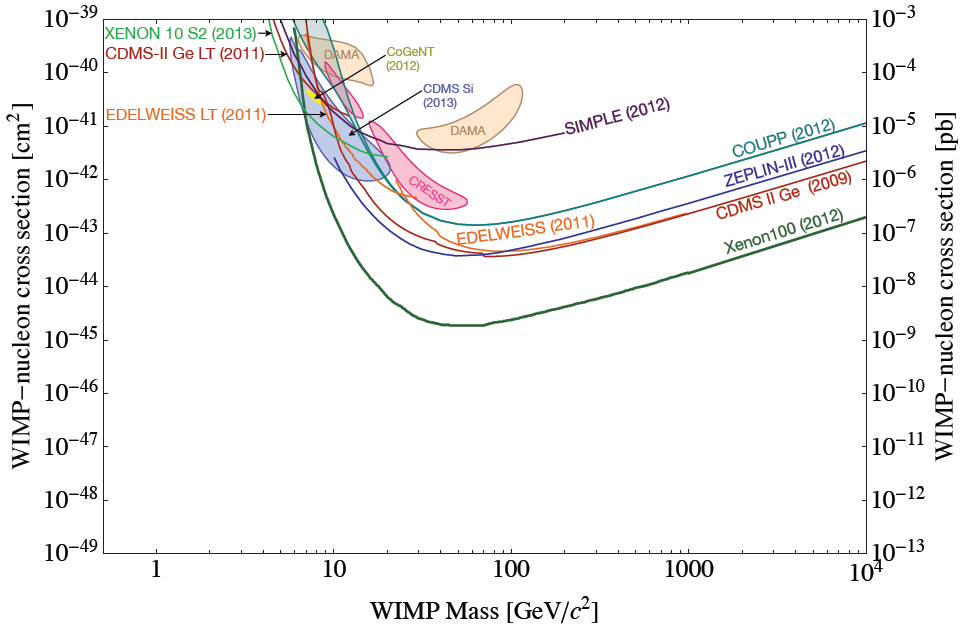 Asymmetric
nDM ~ nB
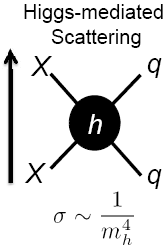 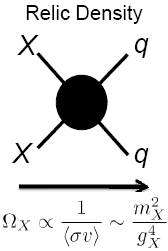 INDIRECT DETECTION
See Klein, Albert talks
Dark matter may pair annihilate in our galactic neighborhood to
Photons
Neutrinos
Positrons
Antiprotons
Antideuterons

The relic density provides a target annihilation cross section 
sA v ~ 3 x 10-26 cm3/s
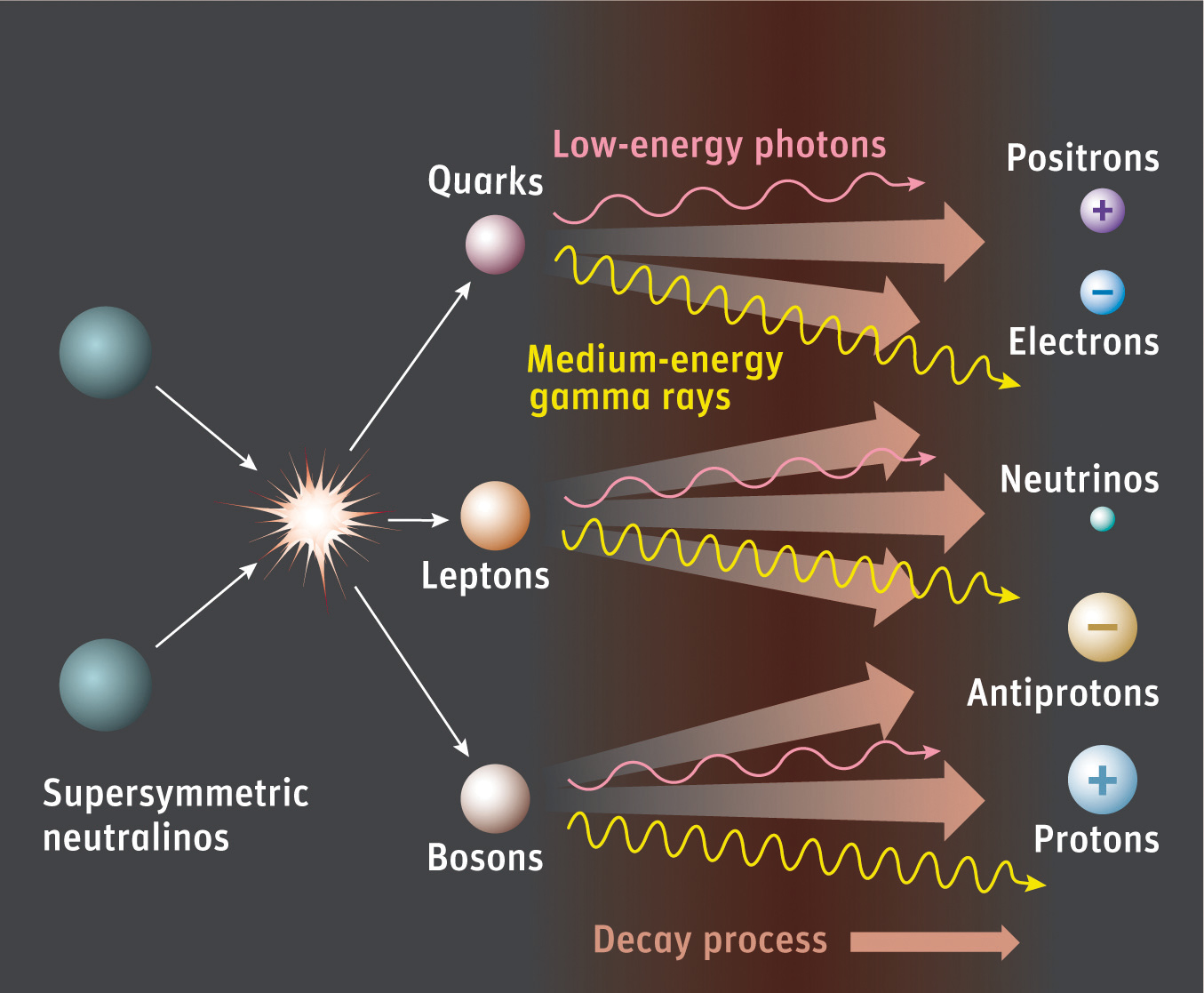 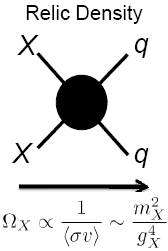 AN EXAMPLE: PHOTONS
Two kinds of sources
Galactic Center: close, large signal, but large backgrounds
Dwarf Galaxies: farther and smaller, so smaller signal, but DM dominated, so smaller backgrounds

Two kinds of signal
Continuum photons: XX  SM  g
Line photons: XX  gg, gZ through loop processes
In all cases, halo profiles are not well-determined at the center, introduces an uncertainty in flux of up to ~100
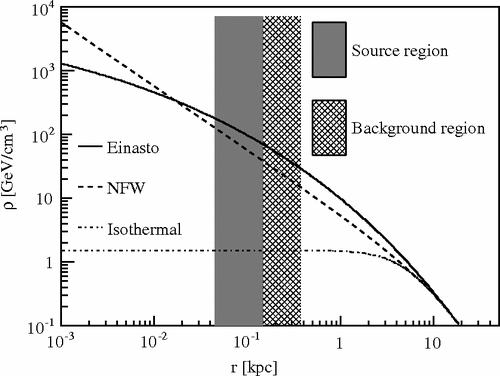 PHOTONS: CURRENT EXPERIMENTS
Veritas, Fermi-LAT, HAWC, and others
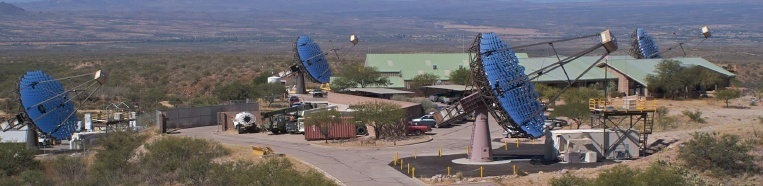 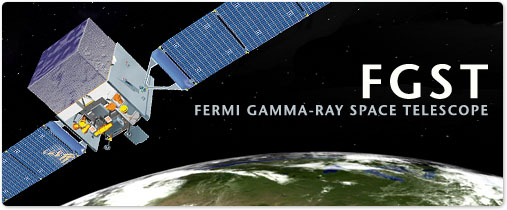 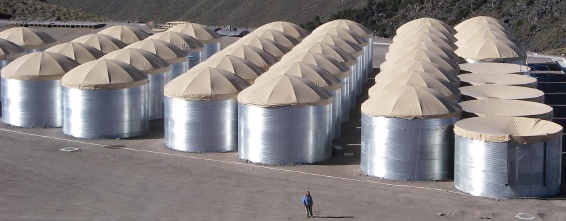 PHOTONS: FUTURE EXPERIMENTS
Cerenkov Telescope Array
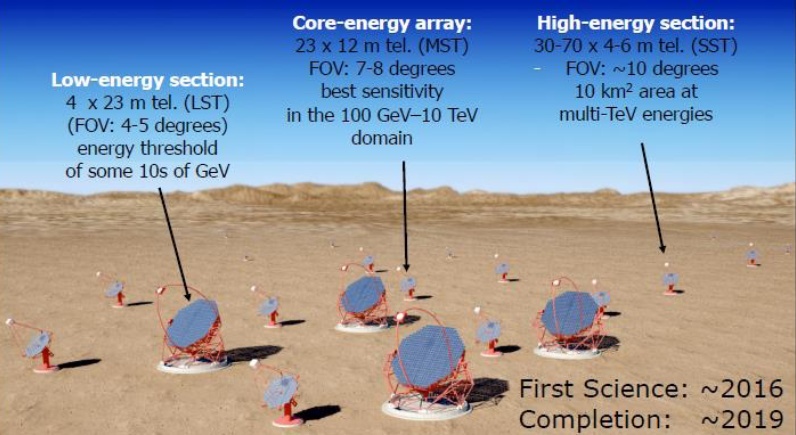 PHOTONS: STATUS AND PROSPECTS
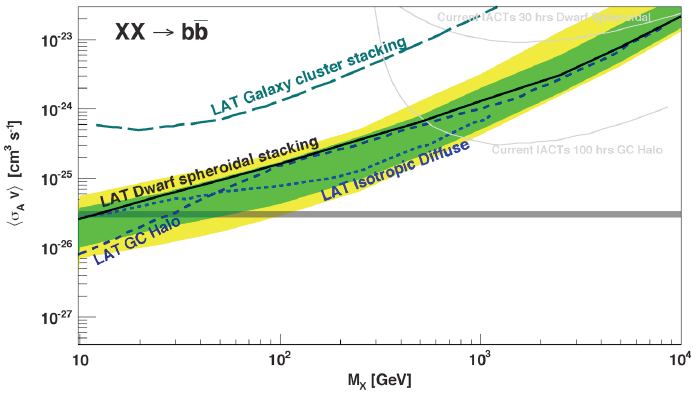 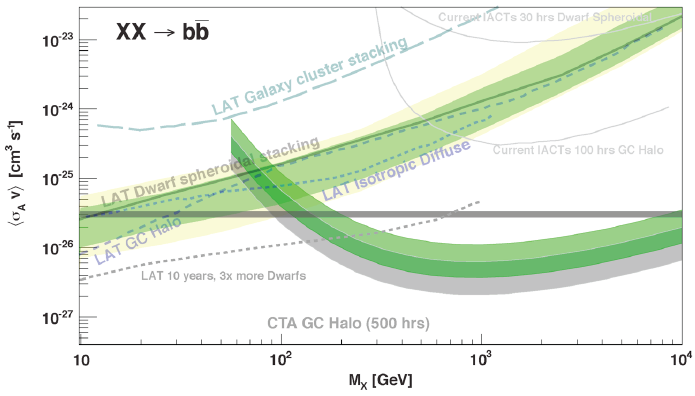 Funk (2013)
Fermi-LAT has excluded a light WIMP with the target annihilation cross section for certain channels, halo profiles
CTA extends the reach to WIMP masses ~ 10 TeV
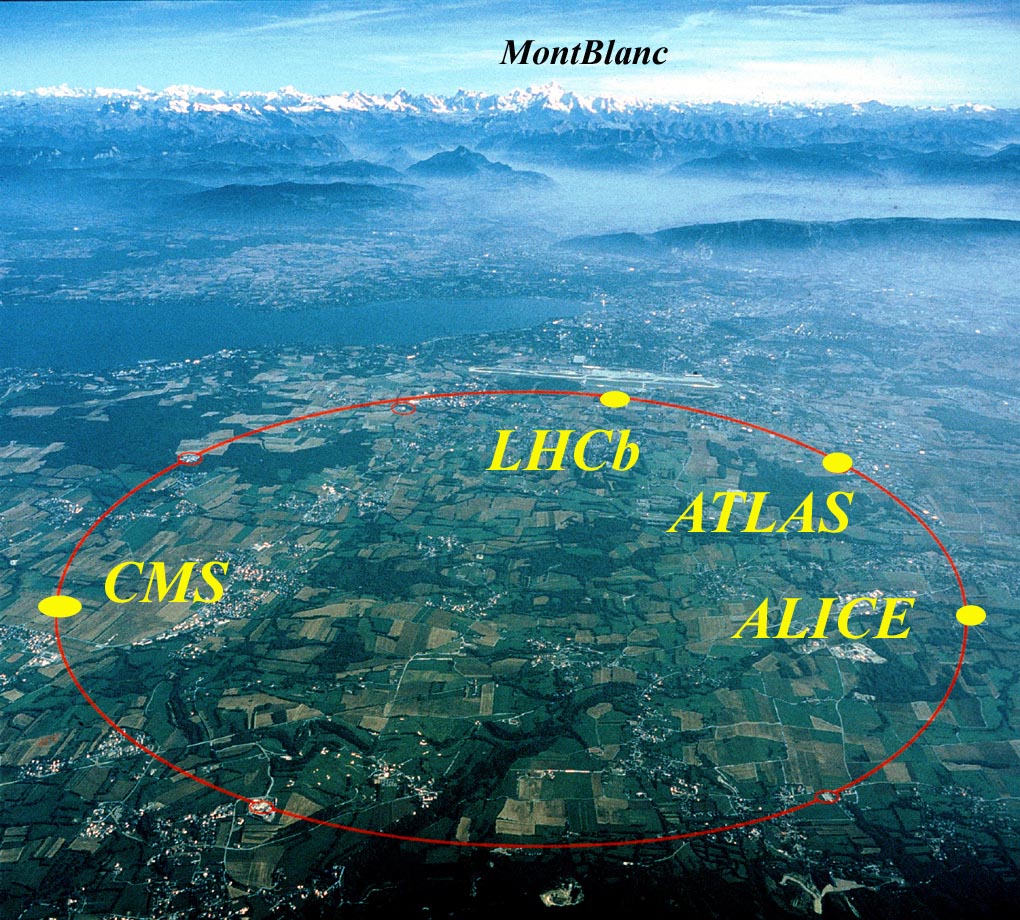 PARTICLE COLLIDERS
June 2014
Feng    21
DARK MATTER AT COLLIDERS
See Eno, Toro talk
Full Models, Simplified Models
Produce other particles, which decay to DM
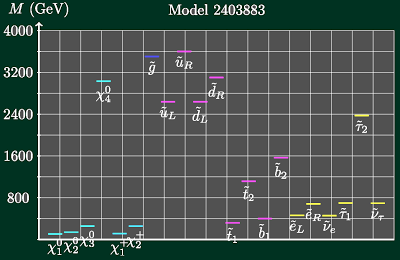 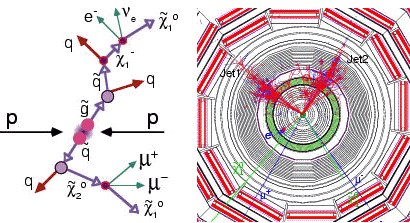 DARK MATTER AT COLLIDERS
DM Effective Theories (Bare Bones Dark Matter)
Now systematically classify all possible 4-pt interactions
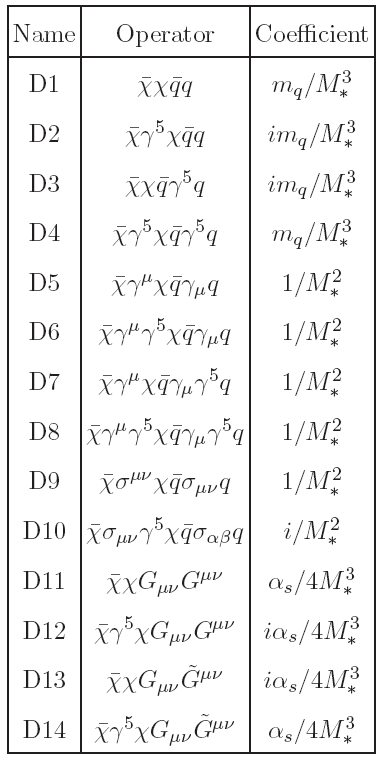 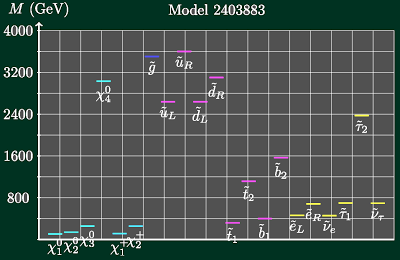 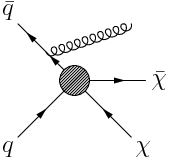 Produce DM directly, 
but in association with
something else so it 
can be seen:
Mono-g, jet,W,Z,h,b,t
Goodman, Ibe, Rajaraman, Shepherd, Tait, Yu (2010)
Bai, Fox, Harnik (2010)
Birkedal, Matchev, Perelstein (2004)
AXIONS
The axion couples to gluons and quarks, and also to photons through



The axion’s properties are largely determined by fa
Strongly motivated by the strong CP problem


Current bound from electric dipole moments is


Motivates introduction of the axion field, a pseudoscalar
Peccei, Quinn (1977)
Wilczek (1978)
Weinberg (1978)
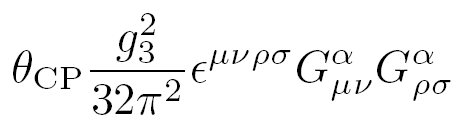 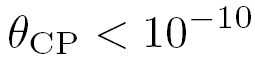 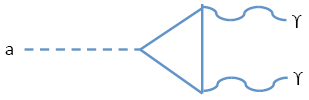 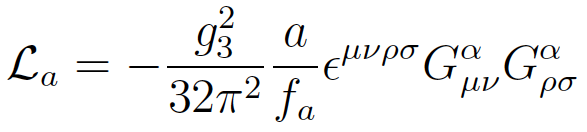 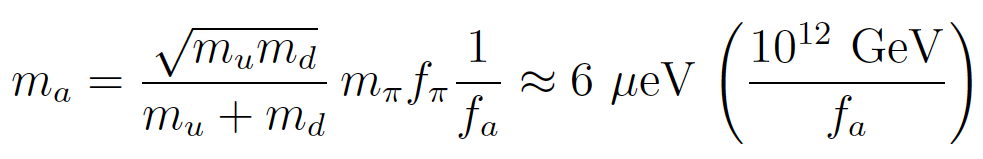 AXION DARK MATTER
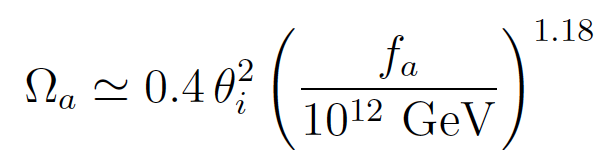 The relic density is

    If misalignment is qi ~1, then fa ~ 1012 GeV, ma ~ 1-100 meV

More generally, fa < Mplanck , and supernovae and red giant constraints require fa > 109 GeV,, so ma ~ peV to eV
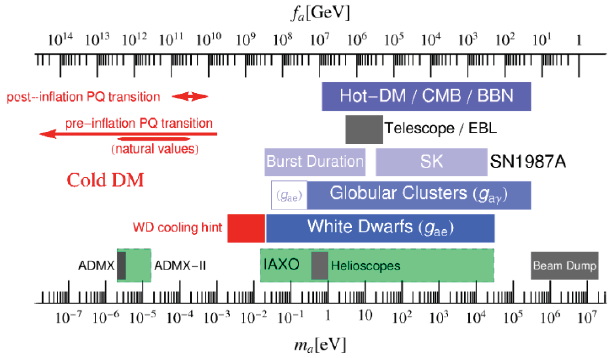 PDG (2016)
AXION SEARCHES
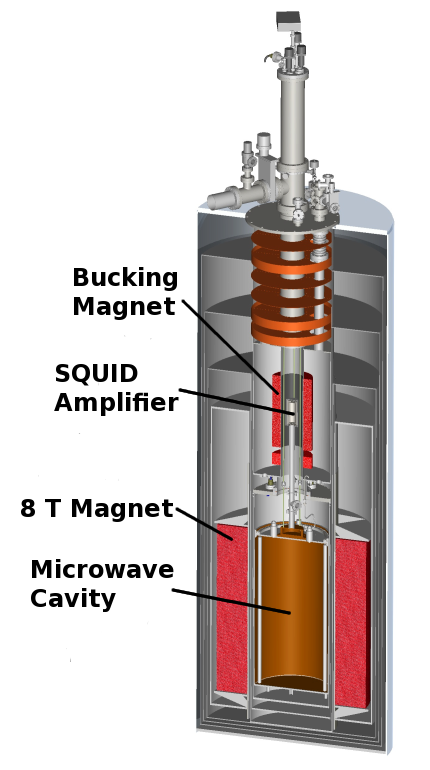 See van Bibber, Graham talks
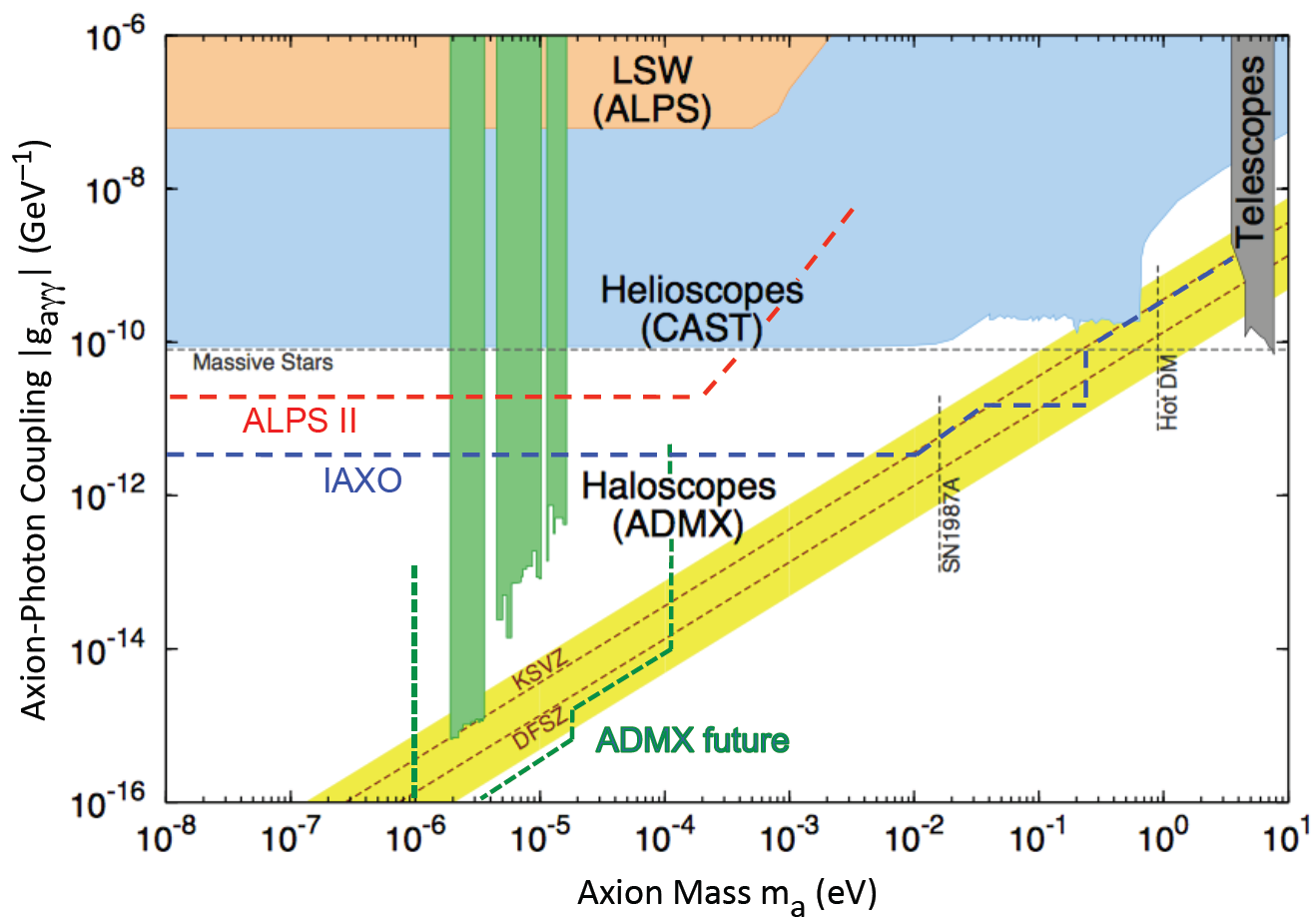 4m
Graham, Irastorza, Lamoreaux, Lindner, va Bibber (2016)
RECENT DEVELOPMENTS
In the last few years, there has been a flurry of activity

Classic candidates have been generalized to broad classes of dark matter

		Axions  Axion-like Particles (ALPs)  Ultralight DM

		WIMPs  WIMPless DM Hidden Sector DM

New anomalies have been reported and new experimental search techniques have been proposed
See Schuster, Toro, Perez talks
DM CANDIDATES, ANOMALIES, SEARCH TECHNIQUES
30M☉
eV
eV
keV
keV
MeV
MeV
GeV
GeV
TeV
TeV
PeV
PeV
30M☉
zeV
zeV
aeV
aeV
feV
feV
peV
peV
neV
neV
meV
meV
meV
meV
≈
≈
QCD Axion
WIMPs
Black Holes
Ultralight Dark Matter
Hidden Sector Dark Matter
Hidden Thermal Relics / WIMPless DM
Asymmetric DM
Freeze-In DM
SIMPs / ELDERS
Small-Scale Structure
Beryllium-8
Muon g-2
Microlensing
Coherent Field Searches, Direct Detection, Nuclear and Atomic Physics, Accelerators
Cosmic Visions White Paper (2017)
HIDDEN SECTOR DARK MATTER
All evidence for dark matter is gravitational.  Perhaps it’s in a hidden sector, composed of particles with no SM gauge interactions (electromagnetic, weak, strong)





This hidden sector may have a rich structure with matter and forces of its own

It may also have non-gauge interactions with the SM
SM
Hidden
X
_
WIMPLESS DARK MATTER
Feng, Kumar (2008)
Recall the WIMP miracle: the relation between WX and annihilation strength is wonderfully simple:







mX ~ 100 GeV, gX ~ 0.6  WX ~ 0.1
In a hidden sector, the coupling gX doesn’t have to be 0.6
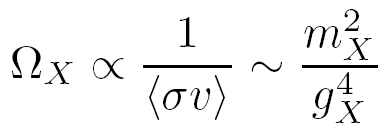 q
X
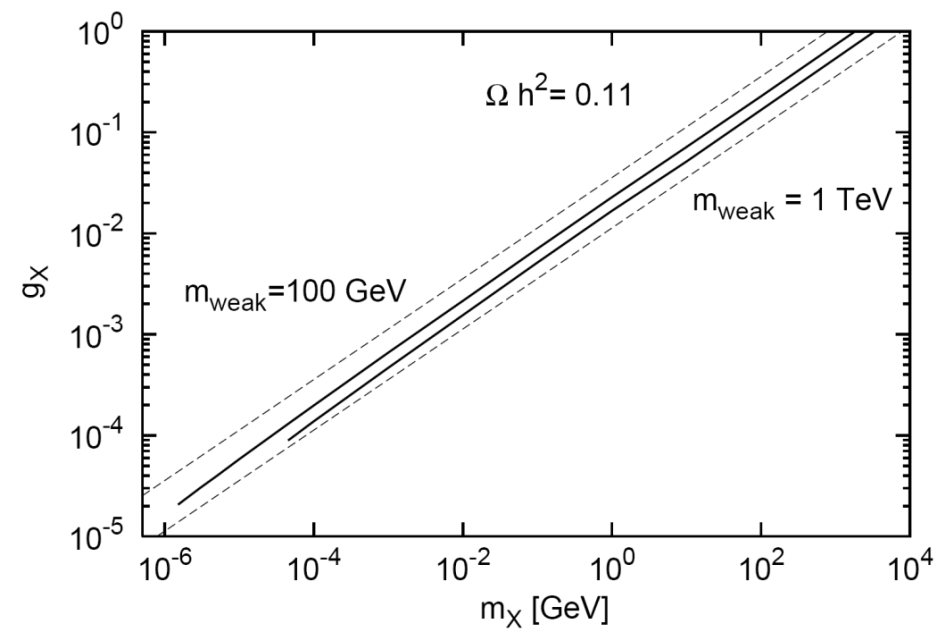 WIMPs
q
X
WIMPless dark matter: light, weakly-coupled DM can also have the correct relic density, sets “thermal targets,” opens connections to low-energy particle, nuclear, AMO, CM physics
WIMPless DM
EFFECTIVE INTERACTIONS
There are many ways the hidden particles could couple to us.  Use effective operators as an organizing principle:



	where the operators are grouped by their mass dimension, with 
	[scalar] = 1, [fermion] = 3/2, [Fmn] = 2

M is a (presumably) large “mediator mass,” so start with dimension 4 operators. There are not too many:

	Neutrino portal                   Higgs portal                    Photon portal
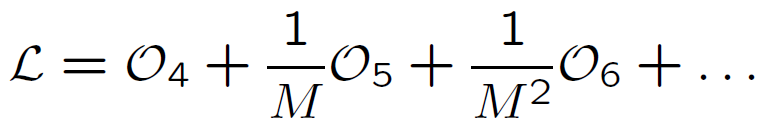 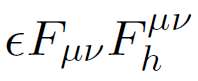 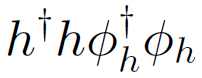 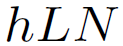 NEUTRINO PORTAL
See Grossman, Kaufman, Friedland, Tanaka, Blucher talks
One possibility is


	N is a total gauge singlet, the right-handed, or sterile, neutrino, and may be dark matter

If N is dark matter, its favored mass range is ~keV

This has received renewed attention from the 3.5 keV X-ray line seen from galaxies and galaxy clusters
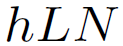 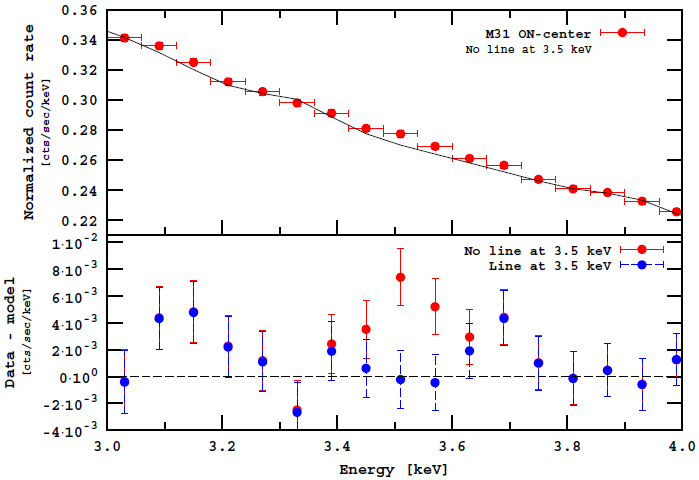 Abazajian, Fuller, Tucker (2001)

Boyarsky, Ruchayskiy, Iakubovskyi, Franse (2014)
Bulbul, Markevitch, Foster, Smith, Loewenstein, Randall (2014)
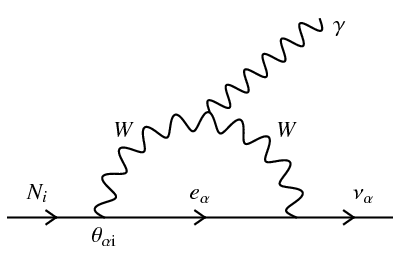 HIGGS PORTAL
See Gray talk

Patt, Wilczek (2006)
Another possibility is


	where the h subscript denotes “hidden”

When EW symmetry is broken, h  v + h, this leads to invisible Higgs decays

A leading motivation for precision Higgs studies and future colliders, such as ILC, CLIC, FCC
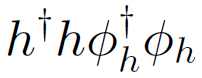 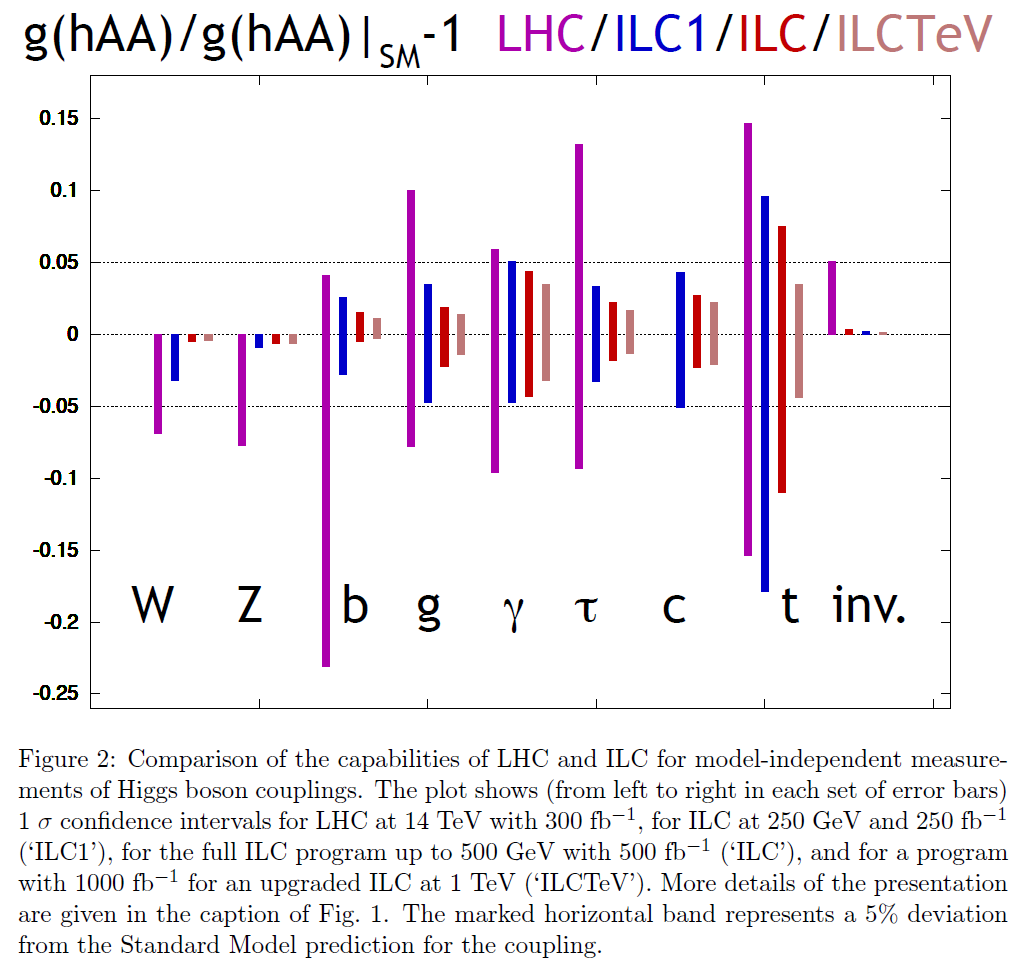 Peskin (2012)
PHOTON PORTAL
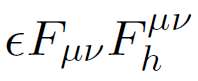 Okun (1982)
Galison, Manohar (1984)
Holdom (1986)
Another possibility is

	which leads to kinetic mixing between the SM photon and a hidden photon A’, which must have a mass
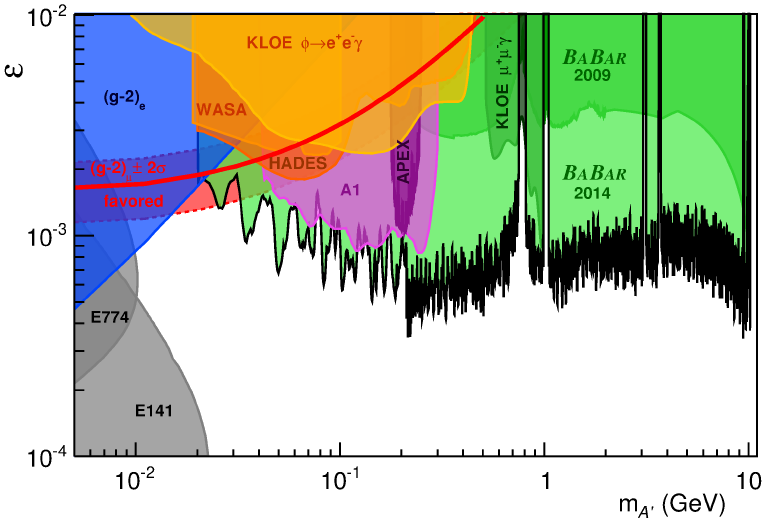 Diagonalizing, one finds that SM particles have hidden charge proportional to e

 e ~ 10-3 from 1-loop effects, even for arbitrarily heavy particles in the loop (non-decoupling)



A’ cannot be DM, but may be a portal to the dark sector, motivates searches at the “intensity frontier”
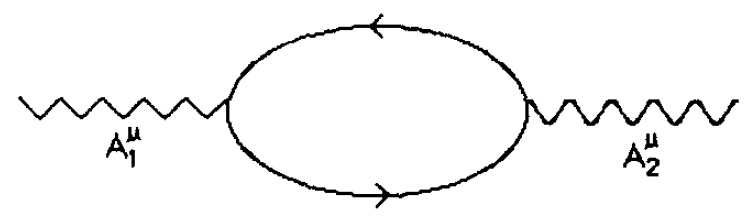 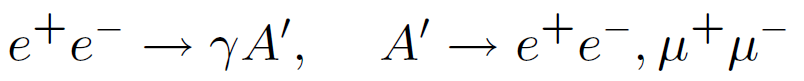 BaBar (2014)
CONCLUSIONS
Dark matter is one of the great scientific puzzles of our time and is now leading evidence for new particles and forces.  Much of BSM physics is now also DM physics

Classic candidates (sterile neutrinos, axions, WIMPs) remain viable, many powerful searches ongoing

Many new candidates are emerging, motivating new search techniques and connections to other subfields of physics